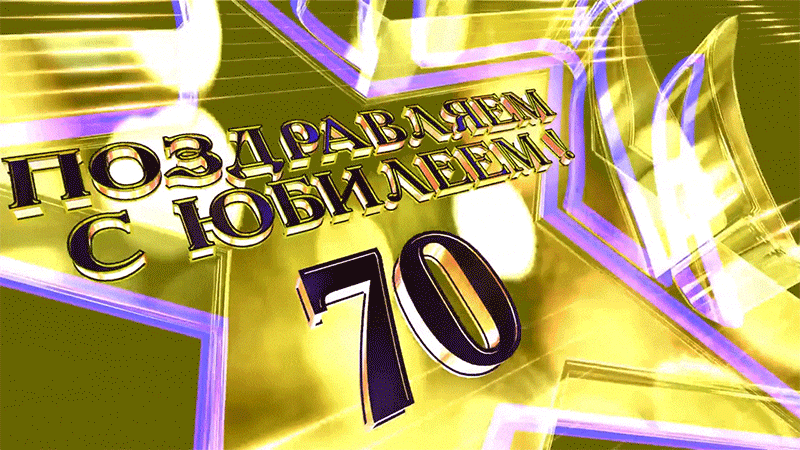 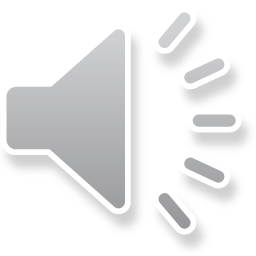 Уважаемая Ольга Игоревна! С Днём рождения!
Возраст мудрости — семьдесят лет Наступил, как всегда, неожиданно. Впереди еще много побед, Книга жизни еще не прочитана.Пусть для Вас этот мир вновь и вновьДарит все только самое лучшее! Пусть живут в Вашем сердце любовь, Доброта, щедрость, великодушие!
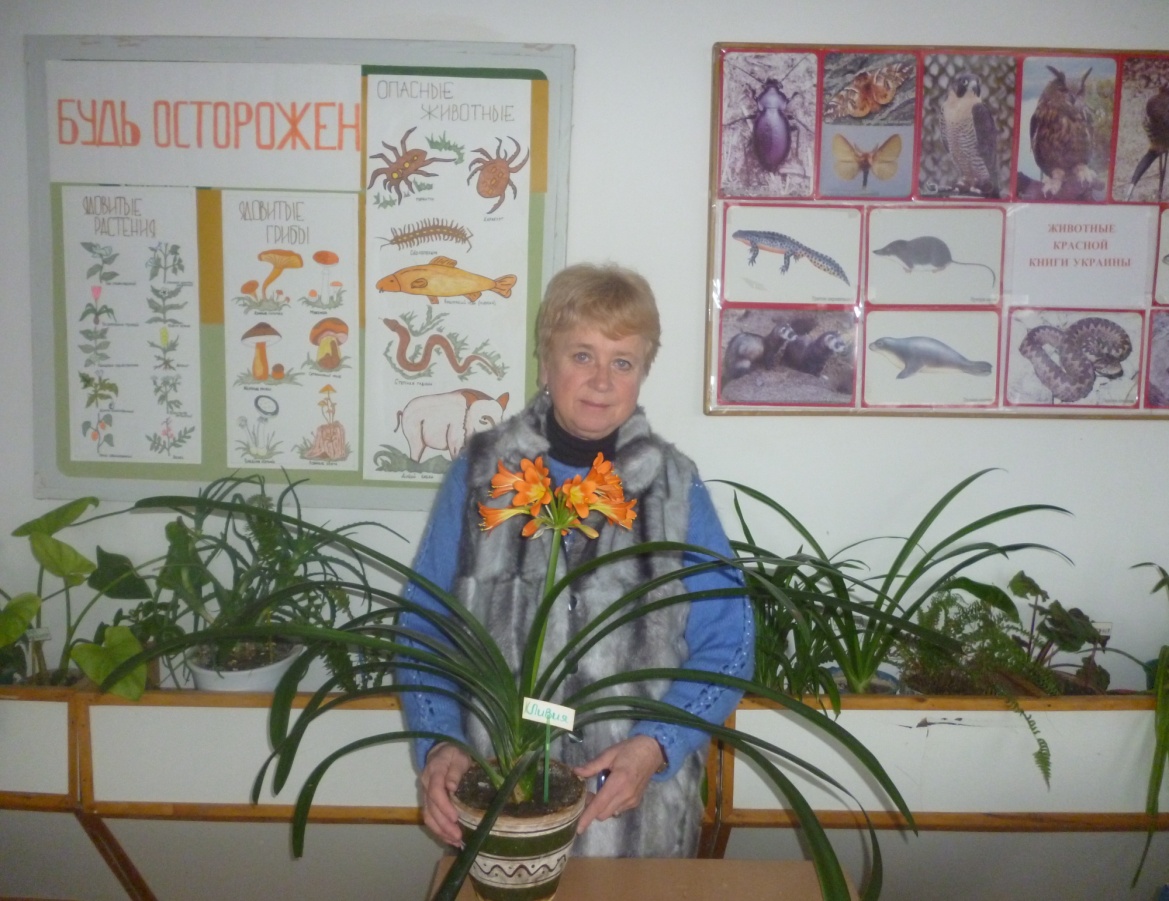 Сегодня у Вас юбилей!
Красивая, круглая дата.
Какой бесконечной когда-то 
Дорога казалась Вам к ней.

Стремительно время летит,
Но сколько бы ни миновало,
А лет Вам сегодня на вид
Ещё удивительно мало.
Ни зной, ни снег
Не страшен вамВ кругу друзей,В кругу коллег!
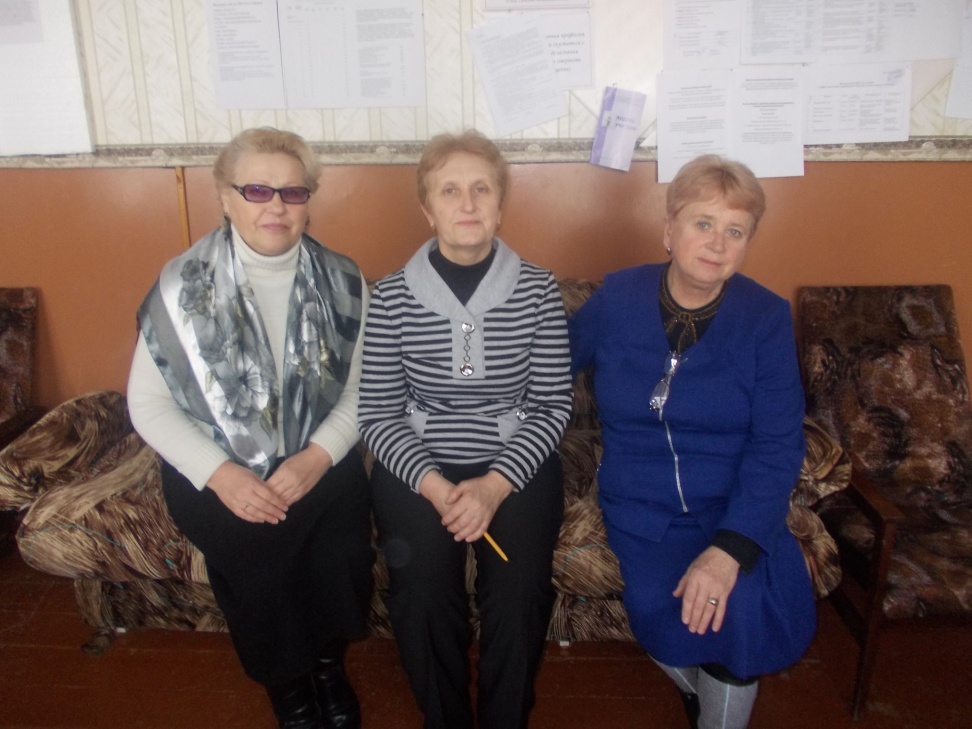 Сестра – это близкий, родной человек,Доверенный тайный, особый секрет.Сестра – это помощь всегда и везде,Сестра, как росинка, в хрустальной воде.
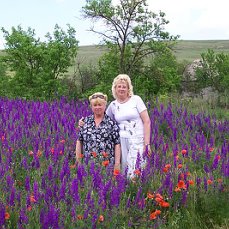 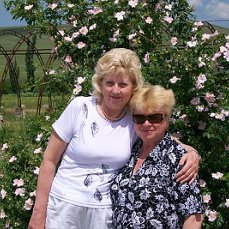 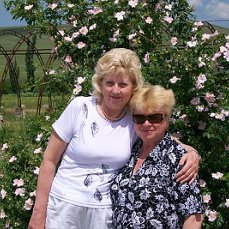 Мне однажды сын сказал — Я хочу, чтоб были… Как у птицы у тебя… воооот такие Крылья… Стал полет мне по плечу, ощутила силу… «И куда ж я полечу?» Я его спросила… Сын ответил -Никуда… Мамы не летают!!! Мамы крыльями всегда… Деток закрывают…
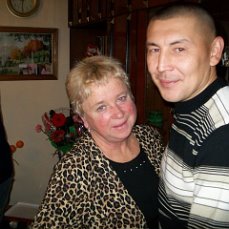 Дорогому           учителю
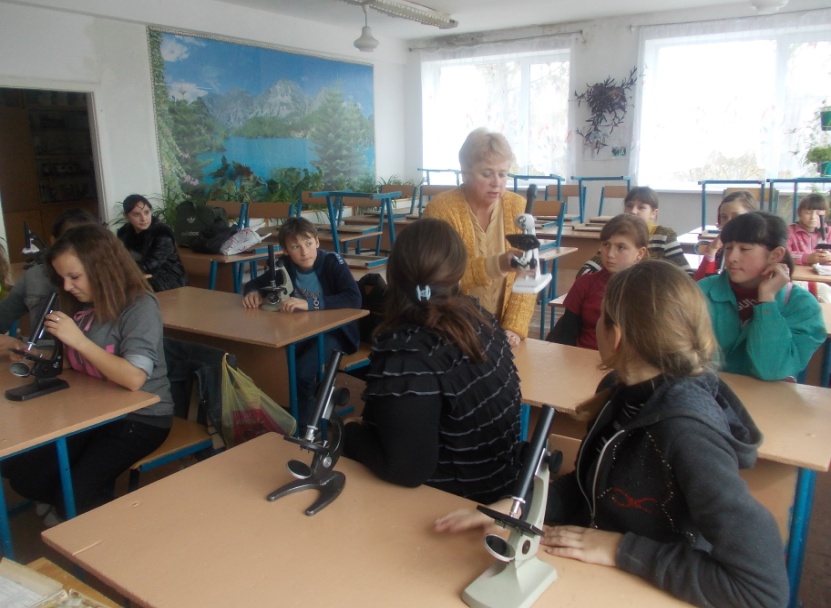 Изучаем всё живое, 
Кабинет Ваш, как музей, 
Тут гербарии, картины, 
В формалине тела змей,
И скелет в шкафу, разумный, 
Сколько лет уже стоит, 
Вы биолог, наш ученый,
 Естества наук гранит!
С юбилеем!!!